SMMSO 2015“10th conference on Stochastic Models of Manufacturing and Service Operations”
“A design model and a production-distribution and inventory planning model of a multi-node, multi-product supply chain network” 

Taxakis Kostis, Papadopoulos Chrissoleon
Department of Economics, Aristotle University of Thessaloniki, Greece
ktaxakis@gmail.com, hpap@econ.auth.gr
Presentation Outline
2
The two Problems
Model1
Mathematical formulation
The Solution Method
Model2
Mathematical formulation
The Solution Method
Managerial Implications
Results
Conclusions & further research
References
Acknowledgments
SMMSO10, Volos, Greece, 1-6 June, 2015
Τhe two Problems: Supply Chain Network Design (1/4)
3
Strategic level: Supply chain network (SCN) design problem
Multi-product
Multi-node
facility location-allocation 
Literature review
Altiparmak, F., Gen, M., Lin, L., Karaoglan, I. (2009)
Contribution
Additional node (Retailers)
SMMSO10, Volos, Greece, 1-6 June, 2015
Τhe two Problems: Supply Chain Network Design (2/4)
4
Figure 1: Supply Chain Network representation
SMMSO10, Volos, Greece, 1-6 June, 2015
Τhe two Problems: Production-Distribution Inventory (3/4)
5
Tactical/operational level: production-distribution and inventory (PDI) problem
Multi-period
Multi-product
Multi-node
Literature review
Gen, M., Syarif, A. (2005) 
Park, Y.B. (2005) 
Contribution
Additional nodes (Suppliers, DCs, Retailers)
Non-linear costs
Backordering
SMMSO10, Volos, Greece, 1-6 June, 2015
Τhe two Problems: Production-Distribution Inventory (4/4)
6
Figure 2: Production-Distribution Inventory model representation
SMMSO10, Volos, Greece, 1-6 June, 2015
Model1: Supply Chain Network Design (SCND) (1/11)
7
Assumptions
Known customer demand
Known supplier capacities
Known operating, production and handling costs
Known maximum capacities of all nodes
Plants, DCs and retailers have no holding capacities
SMMSO10, Volos, Greece, 1-6 June, 2015
Model1: Mathematical Formulation (2/11)
8
SMMSO10, Volos, Greece, 1-6 June, 2015
Model1: Mathematical Formulation (3/11)
9
SMMSO10, Volos, Greece, 1-6 June, 2015
Model1: Mathematical Formulation (4/11)
10
SMMSO10, Volos, Greece, 1-6 June, 2015
Model1: Mathematical Formulation (5/11)
11
Constraints
s.t.
Capacity constraints
Satisfaction of demand
# of open facilities constraint
Binary constraint
Non-negativity constraint
SMMSO10, Volos, Greece, 1-6 June, 2015
Model1: The Solution Method (6/11)
12
GAMS (Academic version)
Genetic Algorithm (GA): Developed in Matlab
Steps of the GA
Step1:   Generate initial population n randomly
Step2:   Apply crossover to the population
Step3:   Apply mutation to the population
Step4:   Evaluate the population and keep n individuals 	   with the lowest total cost
Step5:   Repeat steps 2-4 until termination condition
SMMSO10, Volos, Greece, 1-6 June, 2015
Model1: The Solution Method (7/11)
13
GA pseudo-code
begin
initialization P(0);
for j=1:l
Crossover;
Mutation;
evaluate P(j);
determine P(j) selection;
end
while best(j)< best(j+1-l)
j=j+1;
Crossover;
Mutation;
evaluate P(j);
determine P(j) selection;
end
end
P(j): population of        
chromosomes for iteration j
l: number of iterations at which the procedure stops if no better solution is found
best: the best solution of the population
SMMSO10, Volos, Greece, 1-6 June, 2015
Model1: Chromosome Representation (8/11)
14
Priority-based encoding for transportation
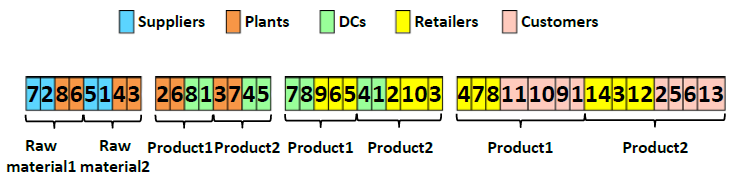 Figure 3: Chromosome representation for the Supply Chain Network model
SMMSO10, Volos, Greece, 1-6 June, 2015
Model1: Chromosome decoding (9/11)
15
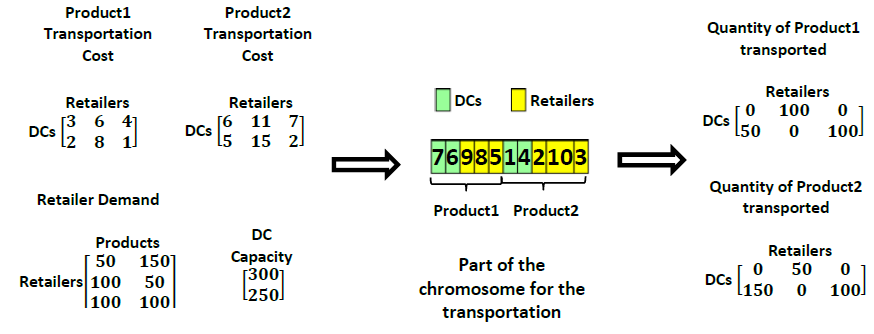 Figure 4: Example of decoding part of a chromosome for transportation
SMMSO10, Volos, Greece, 1-6 June, 2015
Model1: Crossover (10/11)
16
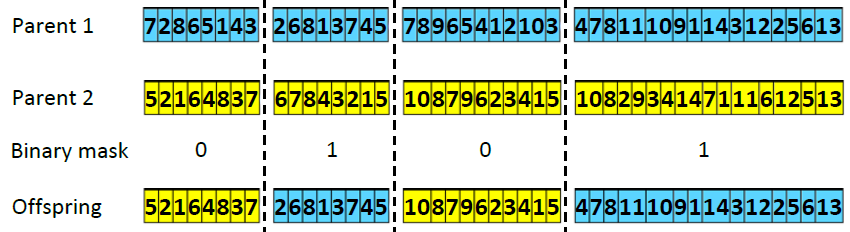 Figure 5: Crossover illustration for the Supply Chain Network model
SMMSO10, Volos, Greece, 1-6 June, 2015
Model1: Mutation (11/11)
17
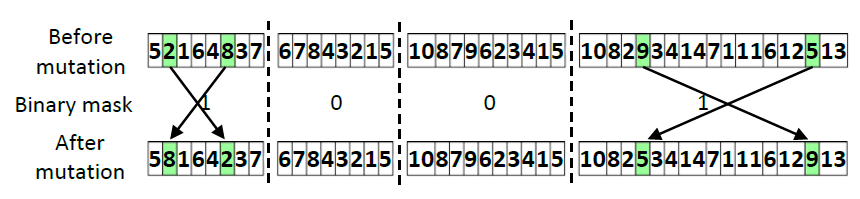 Figure 6: Mutation illustration for the Supply Chain Network model
SMMSO10, Volos, Greece, 1-6 June, 2015
Model2: Production-Distribution Inventory (PDI) (1/13)
18
Assumptions
Known customer demand
Known supplier capacities
Known production and handling costs
Known maximum capacities of all nodes
Plants and retailers have holding capacities
DCs have no holding capacities (kind of cross-docking)
Transportation cost = fixed cost/vehicle + variable cost/product
Production cost = fixed setup cost + variable cost/produced unit
Backordering for one time period → shortage cost/product.
SMMSO10, Volos, Greece, 1-6 June, 2015
Model2: Mathematical Formulation (2/13)
19
SMMSO10, Volos, Greece, 1-6 June, 2015
Model2: Mathematical Formulation (3/13)
20
SMMSO10, Volos, Greece, 1-6 June, 2015
Model2: Mathematical Formulation (4/13)
21
SMMSO10, Volos, Greece, 1-6 June, 2015
Model2: Mathematical Formulation (5/13)
22
Constraints
s.t.
Capacity constraints
Dictates binary variable
Satisfaction of Service Level (SL)  constraint
Backordering constraint for the last period
Customer satisfaction after backordering
SMMSO10, Volos, Greece, 1-6 June, 2015
Model2: Mathematical Formulation (6/13)
23
Constraints
s.t.
Inventory balance constraint of retailers
Satisfaction of DC demand
Inventory balance constraint of plants
Satisfaction of Plant demand
Binary variable constraint
Non-negativity constraint
SMMSO10, Volos, Greece, 1-6 June, 2015
Model2: The Solution Method (7/13)
24
GAMS (Academic version)
Genetic Algorithm (GA): Developed in Matlab
Steps of the GA
Step1:   Generate initial population n randomly
Step2:   Apply crossover to the population
Step3:   Apply mutation to the population
Step4:   Evaluate the population and keep n individuals 	   with the lowest total cost
Step5:   Repeat steps 2-4 until termination condition
SMMSO10, Volos, Greece, 1-6 June, 2015
Model2: Differentiation between the two GA (8/13)
25
Both GA are steady state GA and use the same steps
Due to the nature of the two models they have different chromosome representation
Because of the difference in the chromosome representation in the two models, a different decoding procedure is used
Therefore the evaluation of the population and the mutation in each GA differs
SMMSO10, Volos, Greece, 1-6 June, 2015
Model2: The Solution Method (9/13)
26
GA pseudo-code
begin
initialization P(0);
for j=1:l
Crossover;
Mutation;
evaluate P(j);
determine P(j) selection;
end
while best(j)< best(j+1-l)
j=j+1;
Crossover;
Mutation;
evaluate P(j);
determine P(j) selection;
end
end
P(j): population of        
chromosomes for iteration j

l: number of iterations at which the procedure stops if no better solution is found

best: the best solution of the population
SMMSO10, Volos, Greece, 1-6 June, 2015
Model2: Chromosome Representation (10/13)
27
Priority-based encoding for transportation
Matrix-based encoding for inventory
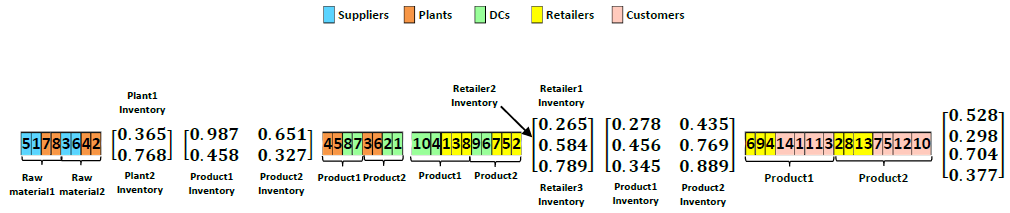 Figure 7: Chromosome representation for the Production-Distribution Inventory model
SMMSO10, Volos, Greece, 1-6 June, 2015
Model2: Chromosome decoding (11/13)
28
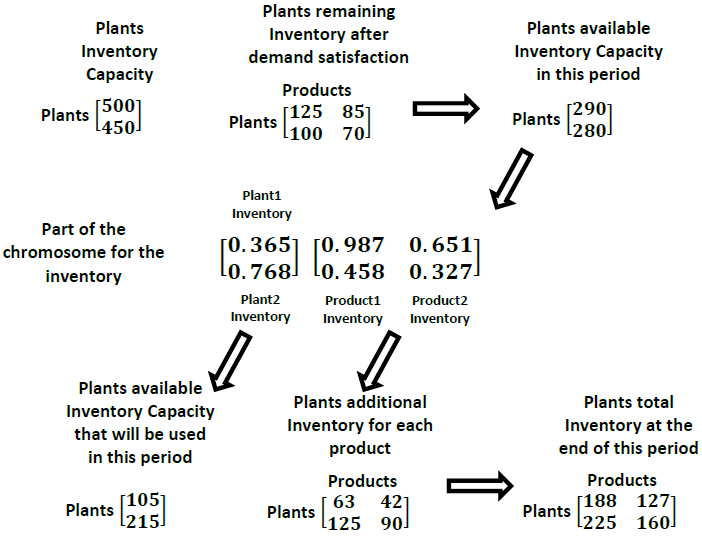 Figure 8: Example of decoding part of a chromosome for inventory
SMMSO10, Volos, Greece, 1-6 June, 2015
Model2: Crossover (12/13)
29
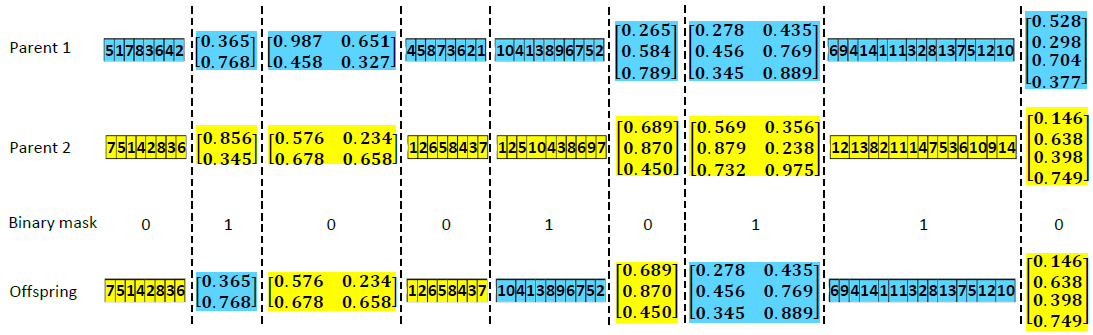 Figure 9: Crossover illustration for the Production-Distribution Inventory model
SMMSO10, Volos, Greece, 1-6 June, 2015
Model2: Mutation (13/13)
30
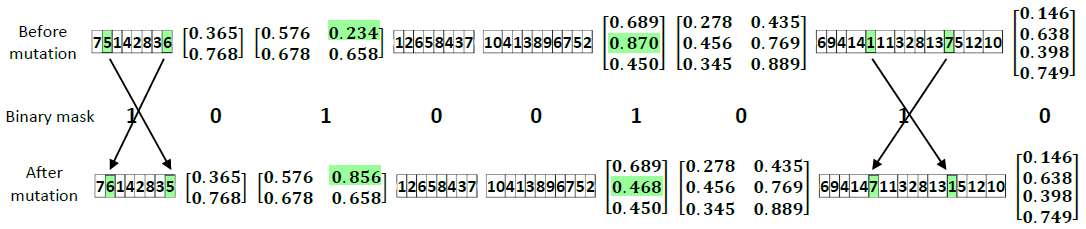 Figure 10: Mutation illustration for the Production-Distribution Inventory model
SMMSO10, Volos, Greece, 1-6 June, 2015
Managerial Implications
31
Strategic level: assist the senior manager in designing the supply chain network
No of open facilities (Plants, DCs, Retailers)
Location of facilities (Plants, DCs, Retailers)
Tactical/operational level: assist the supply chain manager in taking decisions such as
Production Planning 
Allocation of facilities
Determining the service level
Making investments (e.g., increasing the capacity of  a DC or adding a line of production)
Graphical User Interface (GUI)
SMMSO10, Volos, Greece, 1-6 June, 2015
Managerial Implications
32
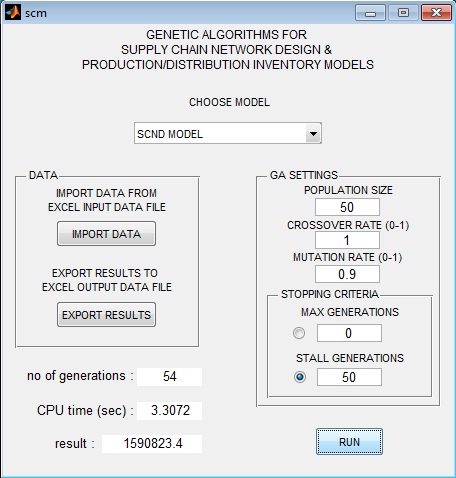 Figure 9: Graphical User Interface (GUI) in Matlab
SMMSO10, Volos, Greece, 1-6 June, 2015
Results
33
Academic version of GAMS with limited variables
Matlab R2014a
Comparison with GAMS
Problem 1: SCND model
Problem 2: PDI model
raw materials: 4
products: 3
suppliers: 3
potential plants: 3
potential DCs: 4
potential retailers: 6
customers: 10
raw materials: 3
products: 2 
suppliers: 3
plants: 1 
DCs: 2
retailers: 4 
customers: 10
time periods:2
SMMSO10, Volos, Greece, 1-6 June, 2015
Results
34
Larger problems
Problem 1: SCND model
Problem 2: PDI model
raw materials: 12
products: 4
suppliers: 10
potential plants: 3
potential DCs: 4
potential retailers: 10
customers: 100
raw materials: 12
products: 4 
suppliers: 10
plants: 1 
DCs: 2
retailers: 6 
customers: 100
time periods:6
SMMSO10, Volos, Greece, 1-6 June, 2015
Results
35
Case study for Model II
expected increase in demand for the next 6 months
case1: increasing capacity of DC 1
case2: increasing capacity of DC 2
Model I: PDI model
raw materials: 4
products: 2 
suppliers: 3
plants: 1 
DCs: 2
retailers: 6 
customers: 20
time periods:6
SMMSO10, Volos, Greece, 1-6 June, 2015
Results
36
Genetic Algorithms Limitations
Problem 1: SCND model
Problem 2: PDI model
raw materials: 10
products: 100
suppliers: 4
potential plants: 3
potential DCs: 8
potential retailers: 40
customers: 100
raw materials: 5
products: 5 
suppliers: 5
plants: 2 
DCs: 4
retailers: 10 
customers: 50
time periods:6
* For larger problems Matlab has memory limitations.
  A possible solution is programming the models in C++
SMMSO10, Volos, Greece, 1-6 June, 2015
Conclusions & Further Research
37
Genetic Algorithms provide good results in a timely manner
Useful tool for the supply chain manager
Further Research
Consider stochastic demand 
Programming in C++ instead of Matlab 
Parallel Programming (research purposes)
Combination with the Vehicle Routing Problem (VRP)
SMMSO10, Volos, Greece, 1-6 June, 2015
References
38
Altiparmak, F., Gen, M., Lin, L., Paksoy, T., “A genetic algorithm approach for multi-objective optimization of supply chain networks “ (2006) Computers and Industrial Engineering, 51 (1), pp. 196-215.
Altiparmak, F., Gen, M., Lin, L., Karaoglan, I., “A steady-state genetic algorithm for multi-product supply chain network design “ (2009) Computers and Industrial Engineering, 56 (2), pp. 521-537.
Gen, M., Altiparmak, F., Lin, L., “A genetic algorithm for two-stage transportation problem using priority-based encoding “ (2006) OR Spectrum, 28 (3), pp. 337-354.
Gen, M., Syarif, A., “Hybrid genetic algorithm for multi-time period production-distribution planning” (2005) Computers and Industrial Engineering, 48 (4), pp. 799-809.
Park, Y.B. “An integrated approach for production and distribution planning in supply chain management” (2005) International Journal of Production Research, 43 (6), pp. 1205-1224.
Yao, M.-J., Hsu, H.-W., “A new spanning tree-based genetic algorithm for the design of multi-stage supply chain networks with nonlinear transportation costs” (2009) Optimization and Engineering, 10 (2), pp. 219-237.
SMMSO10, Volos, Greece, 1-6 June, 2015
Acknowledgments
39
Acknowledgement: In this research, Professor Chrissoleon T. Papadopoulos and Mr. Taxakis Kostis have received a grant from THALES (Project: ASPASIA), a project co-financed by the European Union (European Social Fund – ESF) and Greek national funds through the Operational Program "Education and Lifelong Learning" of the National Strategic Reference Framework (NSRF) - Research Funding Program: Thales (ASPASIA) Investing in knowledge society through the European Social Fund.
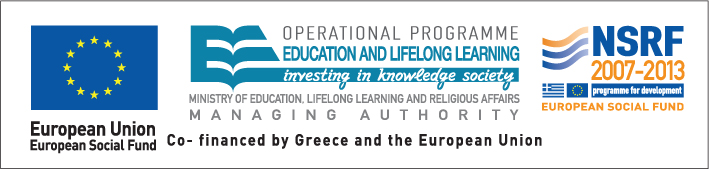 SMMSO10, Volos, Greece, 1-6 June, 2015
Notation: Supply Chain Network Design model
40
SMMSO10, Volos, Greece, 1-6 June, 2015
Notation: Production-Distribution Inventory model
41
SMMSO10, Volos, Greece, 1-6 June, 2015
Notation: Production-Distribution Inventory model
42
Parameters
SMMSO10, Volos, Greece, 1-6 June, 2015